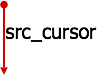 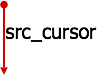 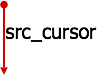 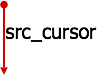 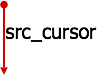 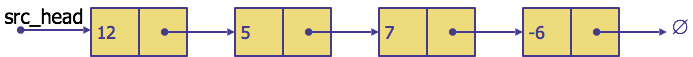 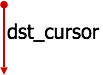 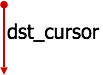 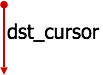 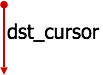 dst_head
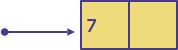 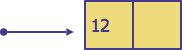 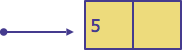 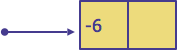 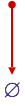 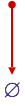 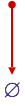 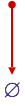 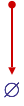